18 December 2021
The fundamental Theorem of Calculus - Part 2
LO: To use the Fundamental Theorem of Calculus, Part 2, to evaluate definite integrals.
Fundamental theorem of calculus
Sir Isaac Newton and Gottfried Wilhelm Leibniz (among others) independently came to realize that differential calculus and the definite integral are linked together.
This link is called the Fundamental theorem of calculus.
The beauty of this theorem is that it enables us to evaluate complicated summations.
The product (Dy)(Dx), the area of a rectangle, gives us an approximation for the area under a curve.
The Fundamental theorem of calculus has two parts.
Fundamental theorem of calculus Part 2: The evaluation theorem
Fundamental theorem of calculus, Part 2
Is perhaps the most important theorem in calculus.
If f(x)  is a continuous function on the interval a  x  b and the function F(x) is any antiderivative of f(x), then
We often see the notation
We use this vertical bar and associated limits a and b to indicate that we should evaluate the function F(x) at the upper limit (in this case, b), and subtract the value of the function F(x) evaluated at the lower limit (in this case, a).
Fundamental theorem of calculus Part 2: The evaluation theorem
The Fundamental Theorem of Calculus, Part 2 (also known as the evaluation theorem) states that if we can find an antiderivative for the integrand, then we can evaluate the definite integral by evaluating the antiderivative at the endpoints of the interval and subtracting.
When we talk about an anti-derivative for a function we are really talking about the indefinite integral for the function
So, to evaluate a definite integral the first thing that we are going to do is evaluate the indefinite integral for the function.
Fundamental theorem of calculus Part 2: The evaluation theorem
(a) Evaluate the following integral
This is here only to make sure that we understand the difference between an indefinite and a definite integral
(b) Evaluate the following integral
All we really need here is any anti-derivative of the integrand
We’ll use the answer from (a) without the “+C”
Evaluate the antiderivative at x = 1 and x = 2, then find the difference
Fundamental theorem of calculus Part 2: The evaluation theorem
(c) Evaluate the following integral
This integral is here to make a point.
If we try to evaluate this integral over this interval it will be.
In order for us to do an integral the integrand must be continuous in the range of the limits.
Zero is within the interval
In this case the second term will have division by zero at y = 0 and since y = 0 is in the interval of integration, it is between the lower and upper limit, this integrand is not continuous in the interval of integration and so we can’t do this integral.
Fundamental theorem of calculus Part 2: The evaluation theorem
Evaluate the definite integral
Find the simplest antiderivative of x - 1
Evaluate the antiderivative at x = 1 and x = -2, then find the difference
Fundamental theorem of calculus Part 2: The evaluation theorem
Evaluate the definite integral
Evaluate the antiderivative at x = 1 and x = -1, then find the difference
Fundamental theorem of calculus Part 2: The evaluation theorem
Evaluate the definite integral
Evaluate the antiderivative at x = 5 and x = 1, then find the difference
Thank you for using resources from
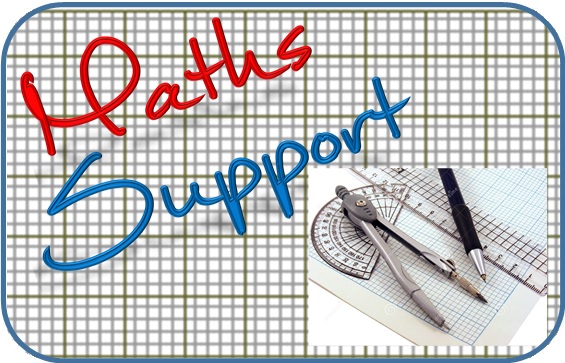 For more resources visit our website
https://www.mathssupport.org
If you have a special request, drop us an email
info@mathssupport.org